Здоровый образ жизни ребенка в детском саду
Детский садик №220
Воспитатель младшей группы 
Алатырцева Ю.Н.
Здоровый образ жизни Это комплекс оздоровительных мероприятий, обеспечивающих  гармоничное развитие и укрепления здоровья, повышения работоспособности людей.
Основные составляющие здорового образа жизни
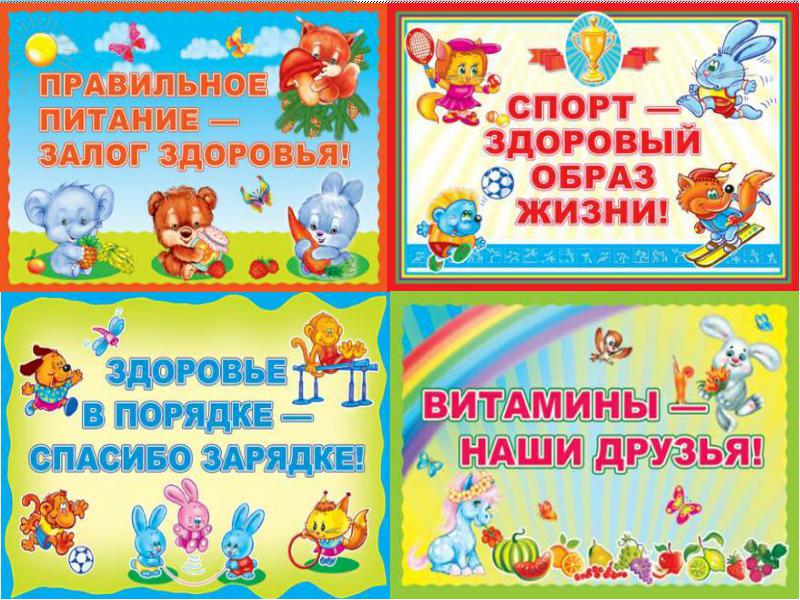 Рациональное питание
Правильное питание, как образ жизни – это разнообразная, свежая пища в умеренных количествах , съедаемая в удовольствие. 
В детском садике у ребенка безупречное питание. Оно включает в себя все необходимые для организма компоненты: белки , жиры, углеводы, витамины , минеральные соли, микроэлементы и воду.
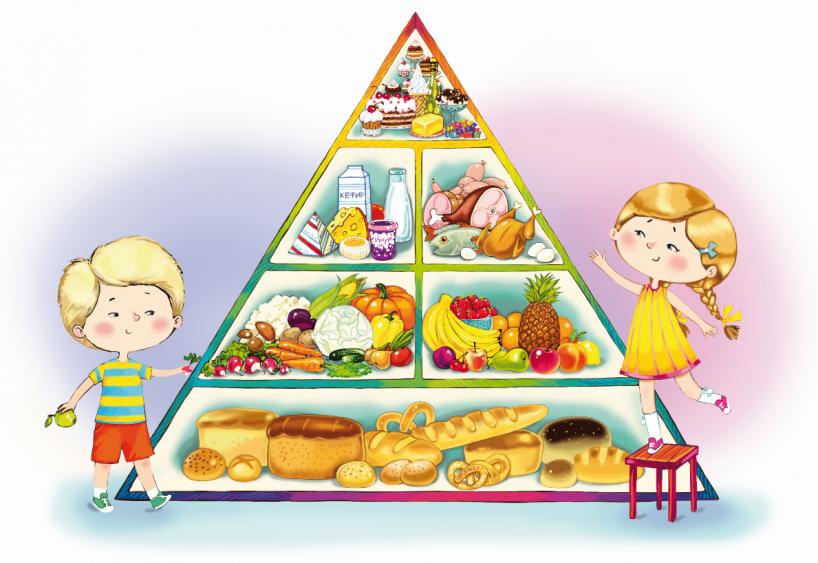 Правильное питание- это наш вклад в здоровье ребенка
Правильное питание- это наш вклад в здоровье ребенка
Пейте дети молоко, будете здоровы
Двигательная активность
Здоровый образ жизни в детском саду предполагает приобщение детей к двигательной культуре через целенаправленное физическое воспитание.
Для того чтобы не возникал дефицит движения, мы используем следующие режимные моменты:
утренняя гимнастика и гимнастика при пробуждении;
физкультурные и музыкальные занятия;
прогулки на свежем воздухе;
подвижные игры различной степени активности;
физкультминутки и динамические паузы;
пальчиковые игры;
самостоятельная двигательная деятельность.
Спорт – это жизнь!
Летние прогулки
Летний период дает больше возможностей для развития двигательной активности ребенка во время прогулок на свежем воздухе. В процессе ежедневного проведения подвижных игр и физических упражнений на прогулке расширяется двигательный опыт детей, совершенствуется имеющиеся навыки в основных движениях; развиваются ловкость, быстрота, выносливость; формируется самостоятельность, активность, положительное взаимодействие со сверстниками.
Режим дня
Режим дня ребенку необходим для его полноценного развития. Составляют его с учетом возраста малыша. Режим дня способствует укреплению здоровья, полноценному отдыху, необходимой физической активности.
Соблюдение правил гигиены
Внимание!!!МИКРОБЫ!!!
Профилактика
Спасибо за внимание!